Managing and Improving Reliability across the Entire Life Cycle
 From prototype into volume manufacture 

2019 Agenda







Martin Shaw – Reliability Solutionswww.reliabilitysolutions.co.uk
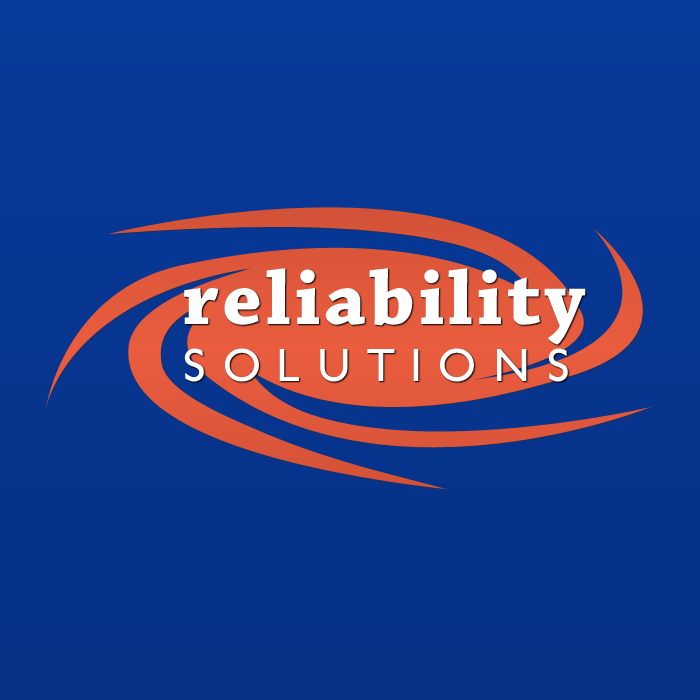 Copyright © 2016 reliability solutions all rights reserved
Reliability Solutions – Background
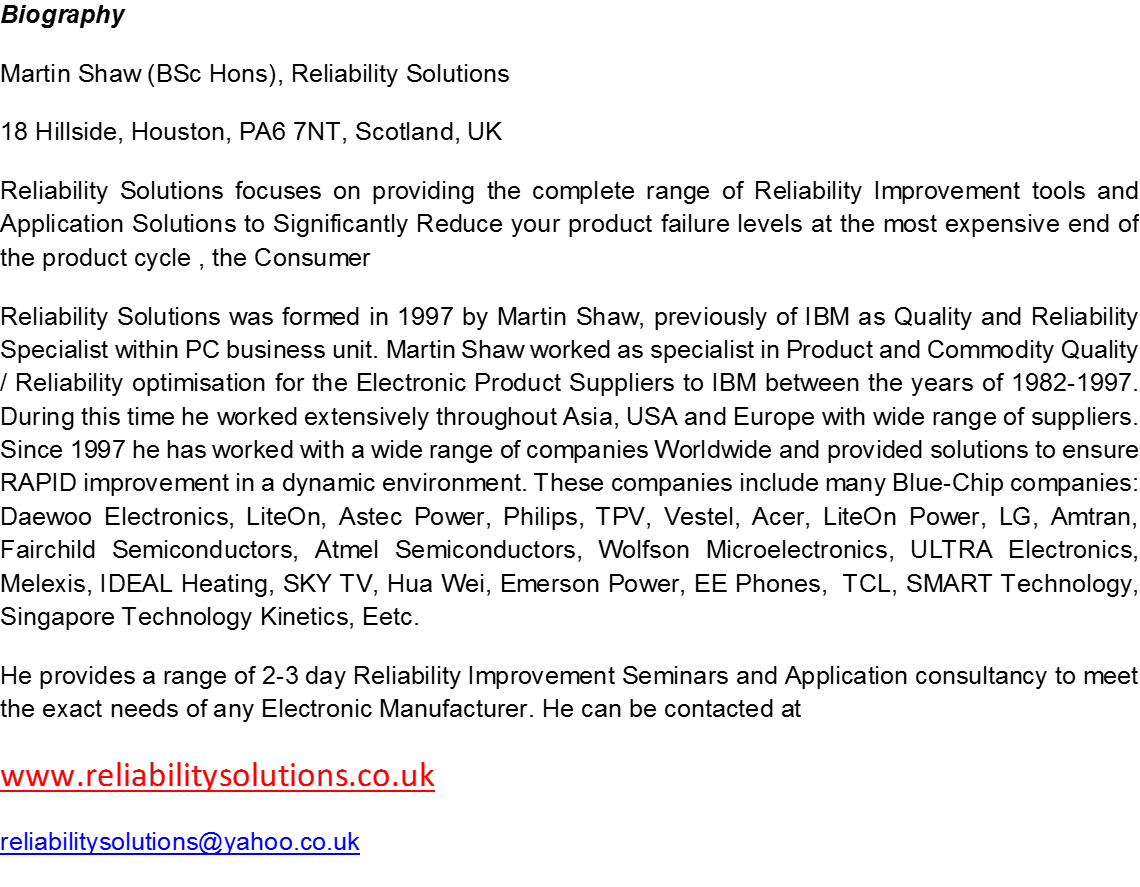 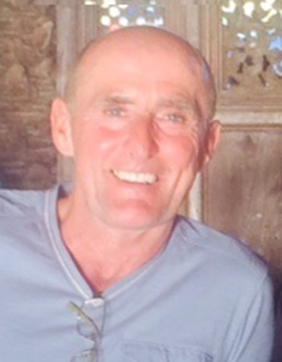 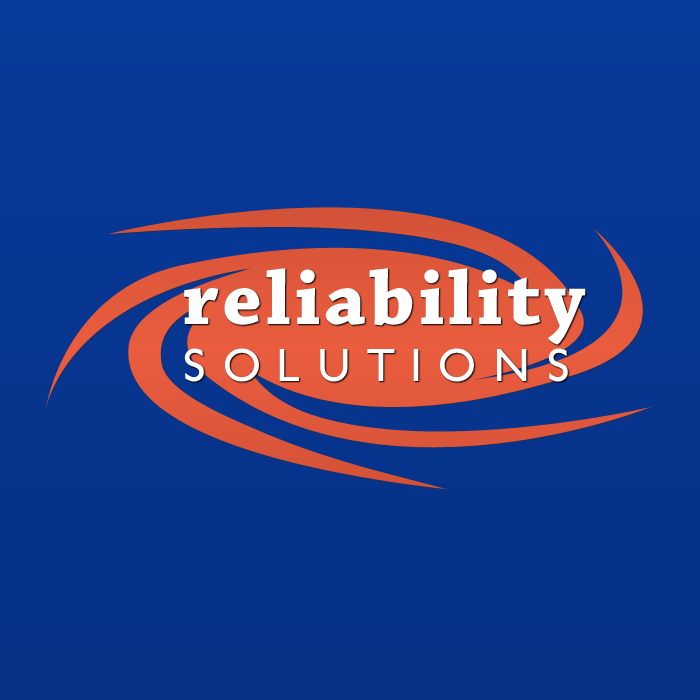 Copyright © 2019 reliability solutions all rights reserved
DAY 1 - AM Agenda
Introduction to Basic Reliability Understanding       Mod 1  

Understanding Accelerated Testing to set up Predictive Testing Models at Design Stage   Mod 2a  
High Temp Arrhenius model and Activation Energies used for key component failure modes
   Maximising Acceleration Factors by combining Temperature, Thermal Cycling, Power Cycling  and Humidity 
   Real Life examples of how to calculate Activation Energy level from experimental work at Product and 
      Component level
	
Applying Acceleration models for a range of product types  Mod 2b
Semiconductor packaged device
Complex Power Supply
Mechanical drive motor assembly
Attendees are expected to bring details of their own product types for developing their own acceleration models and will be provided with the XL software in advance of training . They will need to bring their own laptops

Evaluating the effectiveness of different stress test types with the Hughes Test Strength Equation to  optimise Early Life Test programmes       Mod 3
Developing an Effective Reliability test Strategy , using Modern stress techniques, including  Random Vibration and Thermal Cycling
Product Level Case Study with real life examples using the FREE Reliability Solutions calculation models  	

Life Test Planning    Mod 6 
Theory behind classical Life Testing set up 
Using the FREE Reliability Solutions calculation models to combine Acceleration Factors / Sample Sizes / %    confidence predictions
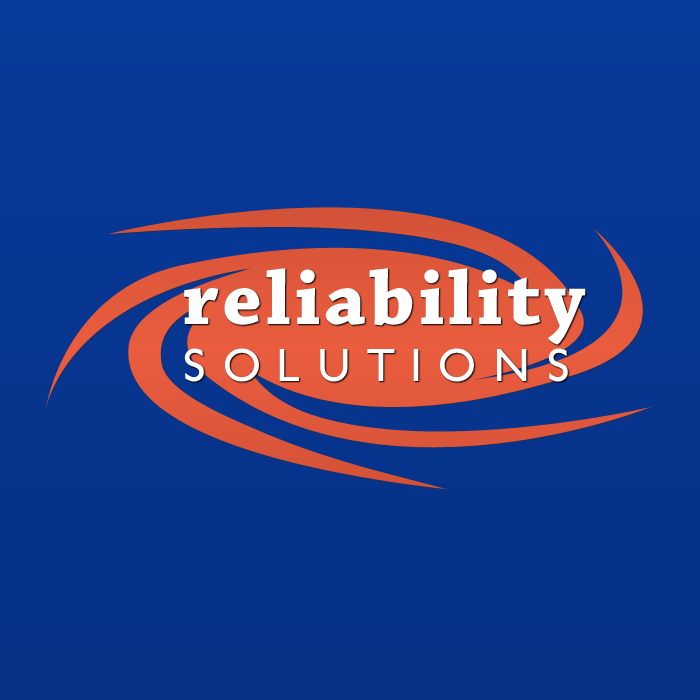 Copyright © 2019 reliability solutions all rights reserved
DAY 1 - PM Agenda
Understanding the Statistics and Probability of Failure to define optimum Reliability test Sample Sizes   Mod 15
When is a sample size TOO SMALL to evaluate and qualify product reliability
Understanding the ‘real’ cost of minimising reliability test budgets 
Real Examples of NOT testing enough products and the negative impact 

Relationship of Manufacturing Yield with Early Life Failure Rate    Mod 4
Using yield performance data from PCBA and Product Assembly processes to Predict Warranty Field Fail Rates
How to predict and control Early Life Failure Rates using manufacturing data , Case Studies using the FREE Reliability Solutions calculation model  

Electronic Sub-Assy Reliability Stress Testing     Mod 7a
 Making Reliability more effective at Sub-Assy level
 How to Accelerate Failures by stress testing at PCBA levels to drive FAST, EFFECTIVE, LOW COST  Reliability Testing that provides FAST RESULTS – Control Board and Power board case studies
The benefits of Sequential Reliability Stress Testing and how gradual cumulative stress testing finds more ‘real’ defects  Mod 7b
LCD Panel Accelerated Stress Testing using a more effective sequential stress test approach with failure rate prediction modelling
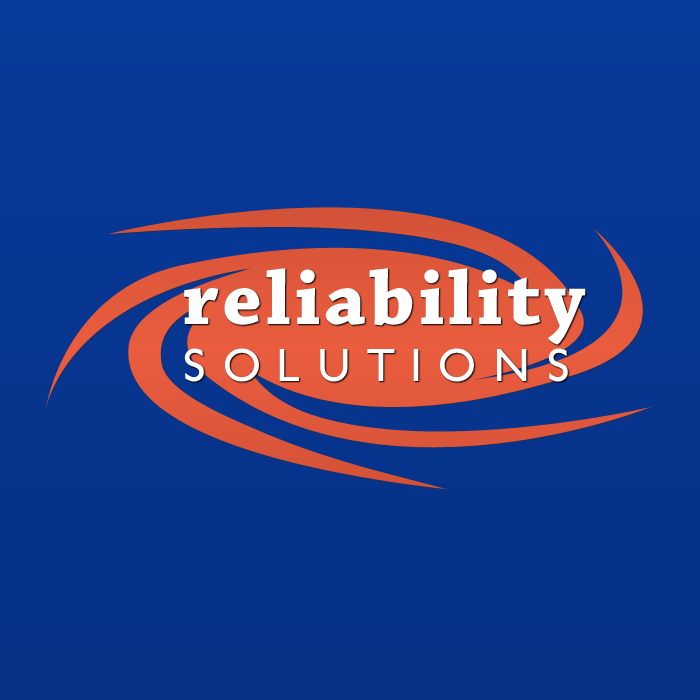 Copyright © 2019 reliability solutions all rights reserved
DAY 2 - AM Agenda
Developing a packaged semiconductor Sequential Reliability Stress Test  Approach   Mod 12

Weibull Analysis of Failure data and how to apply to any product failure data and understand how standard software packages actually work     Mod 9  

Setting up strong Design Quality Test Programme and using Design Maturity Measurement to measure Design Capability    Mod 10
Understanding how this will benefit your organisation
Making use of the FREE Reliability Solutions model
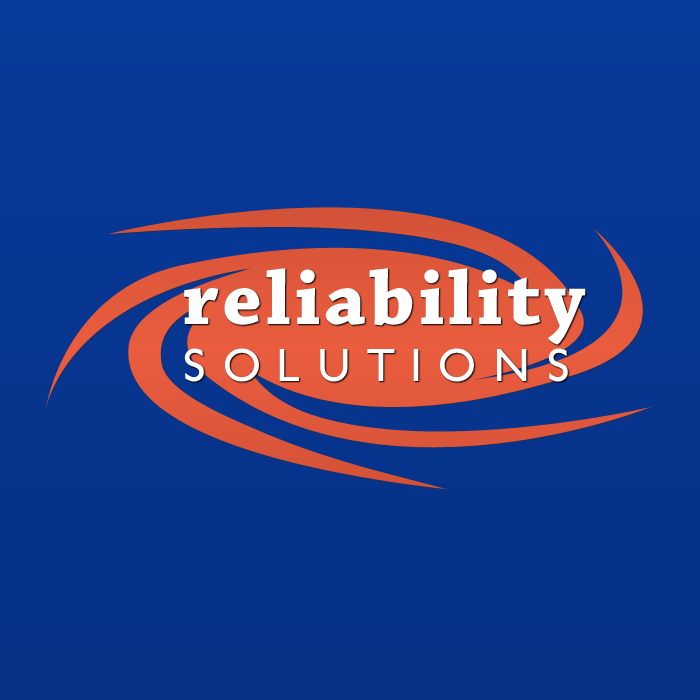 Copyright © 2019 reliability solutions all rights reserved
DAY 2 - PM
Review of Reliability Solutions Test Plan for Workshop product example plus  how the various tools are best applied to define sample sizes for testing, Accelerated test plan, Test Strength modelling for Early Life Test approach, etc
Will show students how to develop a TOTAL reliability and Robustness test plan

General Q & A session
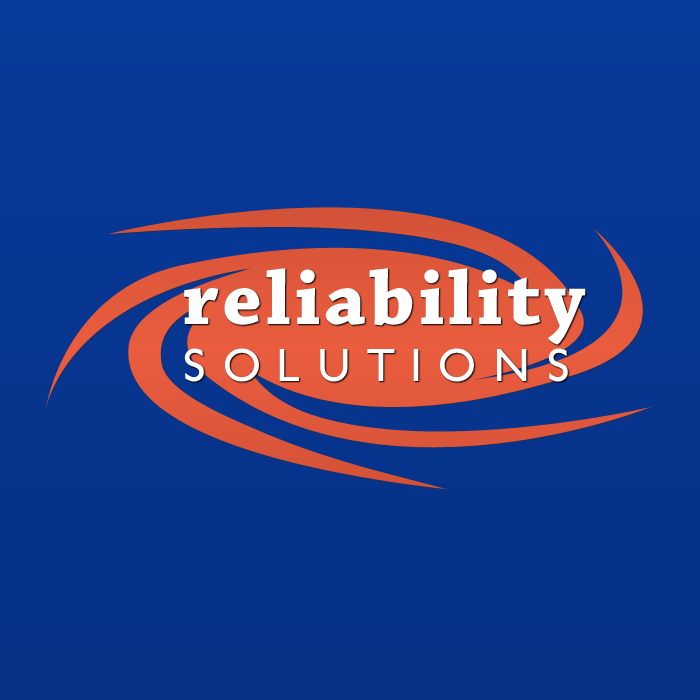 Copyright © 2019 reliability solutions all rights reserved